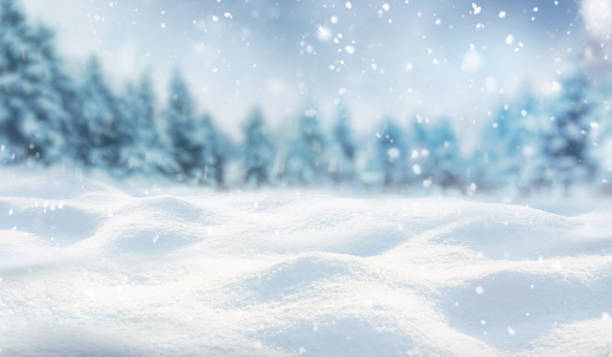 Planning groupe élémentaire
Mercredis Janvier - Février
Informations
Pour tout renseignements
contactez
L’accueil de loisirs
06.74.26.69.71
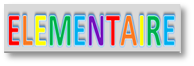 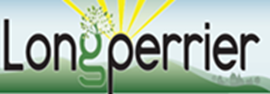 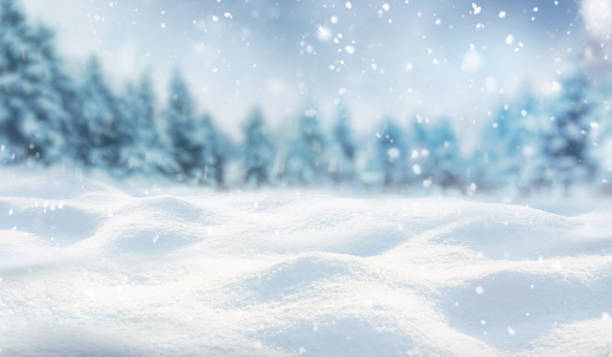 08/01
15/01
22/01
Activités manuelles:
Activités manuelles:
Activités manuelles:
M
A
T
I
N
Couronne 


Bonhomme de neige en équilibre
Décoration plafond

Arbre saison
Bougie


Trait fleur
A
P
R
E
S
-
M
I
D
I
Jeu:
Jeu:
Jeu:
Dégommes quilles
Le camp ruiné
La fureur
29/01
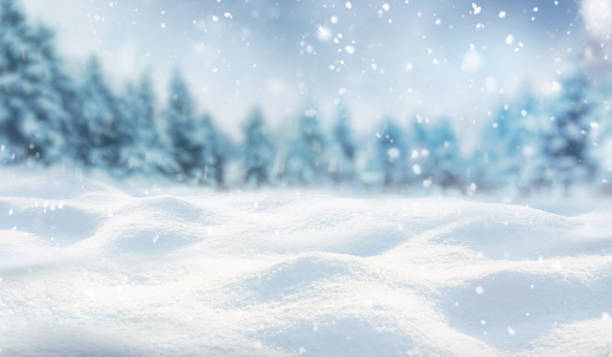 05/02
12/02
Activités manuelles:
Activités manuelles:
Activités manuelles:
M
A
T
I
N
Signe astrologie 

Paon
Décor galaxie 


Cerf
Étoile 3D


Carré d’arbre
Jeu:
Jeu:
A
P
R
E
S
-
M
I
D
I
Jeu:
La forêt magique
Poule renard vipère
Béret soleil